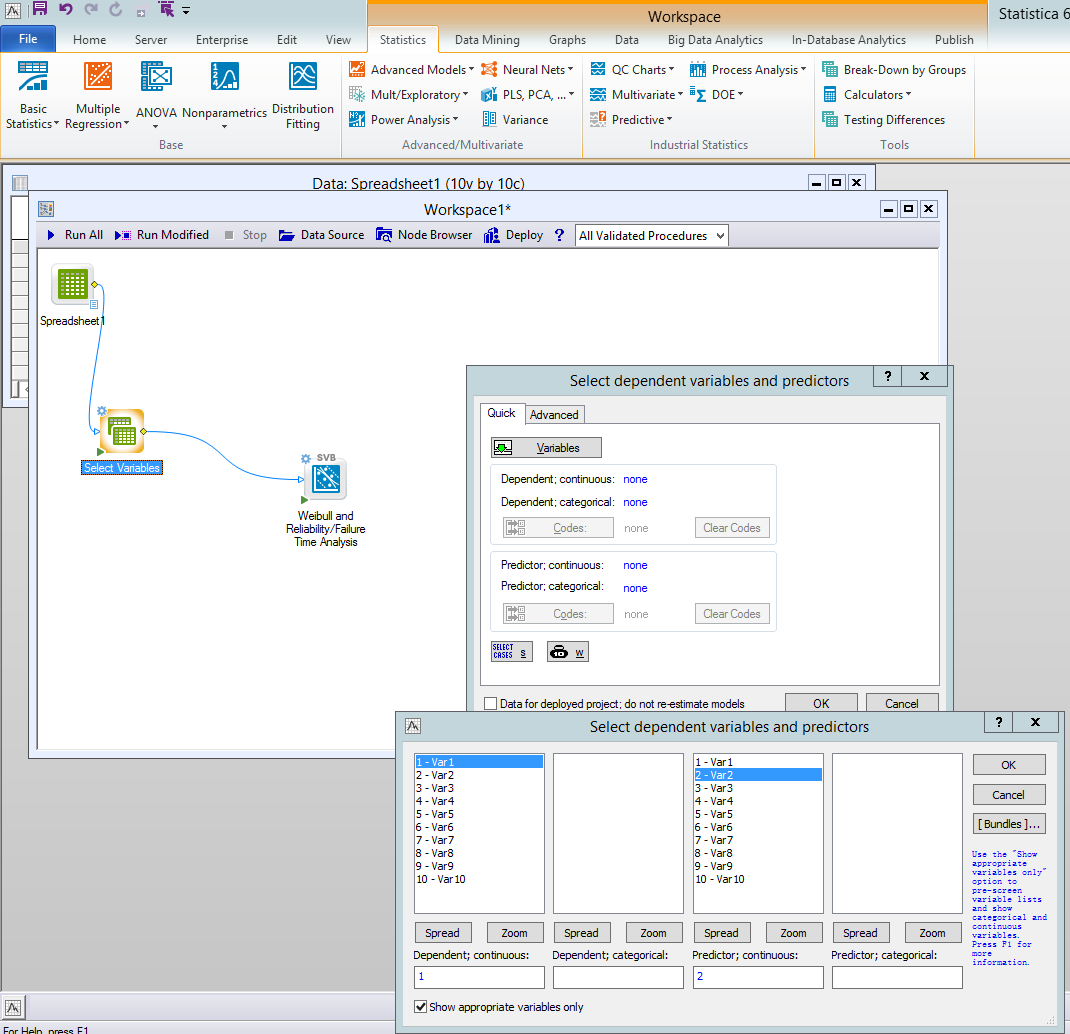 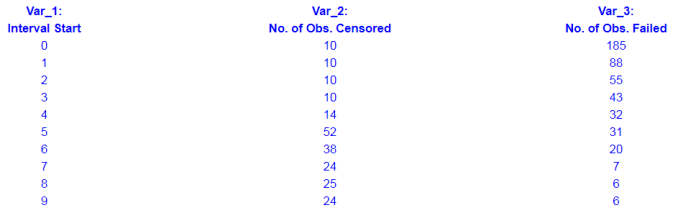 While selecting Variable in workspace node, we cannot select 3 variables similar like survival life data(Shown in Top).
But in the spreadsheet we can select variables as like survival life data.(Shown in Next Slide)
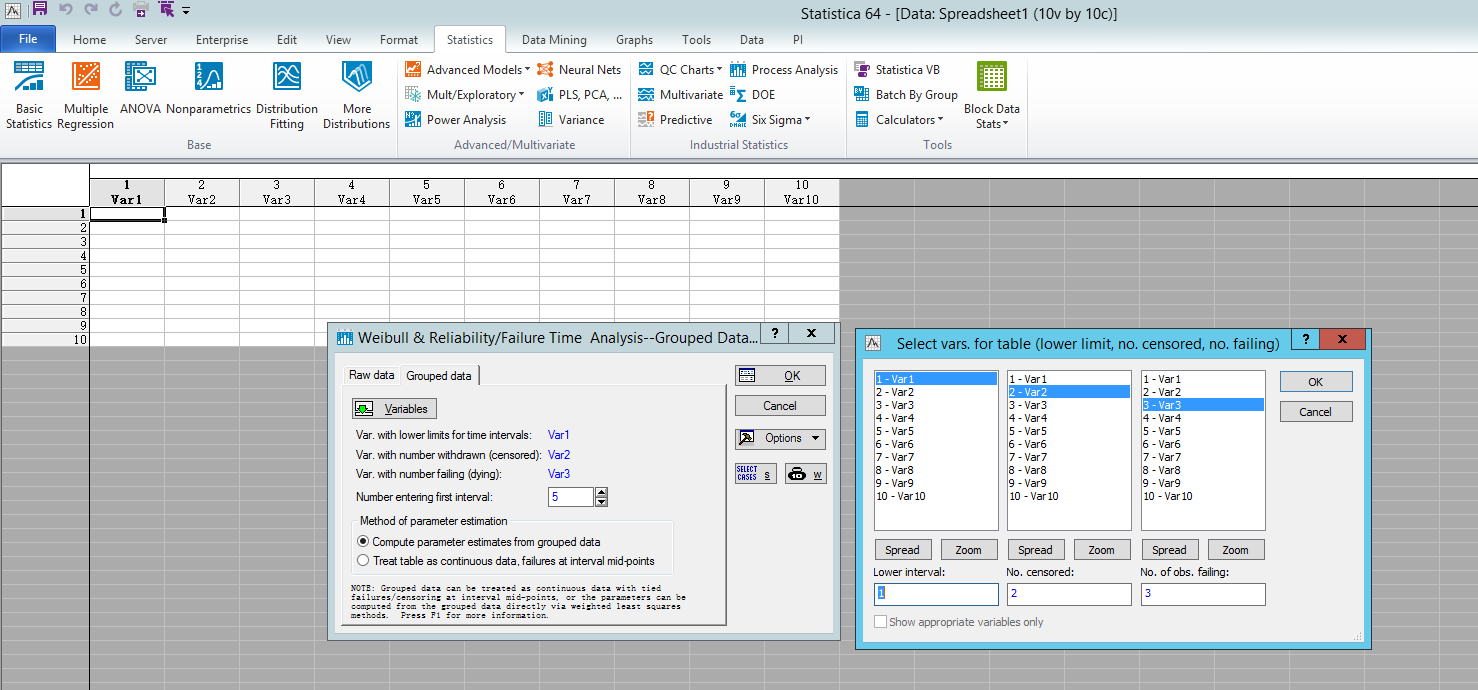 Similar variable selections like Group Data need in Select variable node in Workspace.